جامعة محمد خيضر بسكرة
كلية العلوم الاقتصادية والتجارية وعلوم التسيير
قسم علوم التسيير
سلسلة محاضرات مقدمة للسنة الأولى ماستـــــــــر
GSO
الاطار المفاهيمي لإدارة المعرفة
من إعداد الأستاذة:
فاطمة الزهراء طاهري
Email: fatima.tahri@univ-biskra.dz
نشأة وتطور المعرفة
اقتصاد الخدمات
الاقتصاد الصناعي
الاقتصاد الزراعي
اقتصاد المعرفة
مفهوم المعرفة
2
1
مجموعة التعريفات القائمة على المعرفة الضمنية في رؤوس الأفراد
مجموعة التعريفات القائمة على المعرفة الصريحة وتكنولوجيا المعلومات
1
المعرفة هي الخبرة التي يمكن توصيلها أو تقاسمها
المعرفة تتكون من البيانات أو المعلومات التي تم تنظيمها ومعالجتها لنقل الفهم والخبرة والتعلم المتراكم والتي تطبق على النشاط الراهن
المعرفة هي معلومات منظمة قابلة للاستخدام في حل مشكلة معينة أو هي معلومات مفهومة، محللة ومطبقة
2
المعرفة هي ما يبقى في رأس الفرد
Davenport and Prusak (1998) view knowledge as an evolving mix of framed experience, values, contextual information, and expert insight that provides a framework for evaluating and incorporating new experiences and information.
مدخلي ادارة المعرفة
مدخل الشخصنة Personalization القائم على الأفراد ومعرفتهم التي يمكن استخدامها بمرونة عالية في معالجة مشكلات متباينة من حالة إلى أخرى
مدخل الترميز Codification القائم على القياسية ومعالجـــة المشكلات بالاعتمـــاد على  المعرفة المتماثلـة في الاجراء أو القاعدة أو النموذج المحدد مسبقا
العمل المعرفي هو في جوهره عمل أفراد المعرفة الذين يحتاجون في عملية المعرفة (الجمع والحصول، التقاسم، نشر وتوليد المعرفة) إلى تكنولوجيا المعلومات وآلياتها والقواعد والروتينات التنظيمية المكونة لمدخل الترميز التي تنظم الوصول إليها واستخدامها
خصائص المعرفة
1-المعرفة لا تستهلك بالاستخدام ولا يتم الاستحواذ عليها من قبل المشتري
تبادل الأشياء
قبل التبادل
الشيء
بعد التبادل
الشيء
تبادل المعرفة
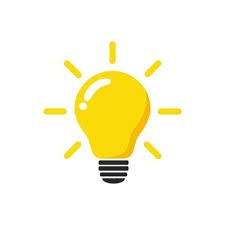 قبل التبادل
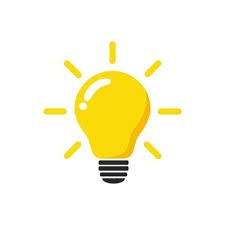 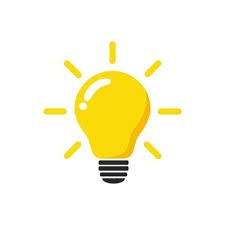 بعد التبادل
2-المعارف يمكن أن تولد
3-المعارف يمكن أن تموت
4-المعارف يمكن أن تمتلك
5-المعارف متجذرة في الأفراد
6-المعارف يمكن أن تخزن
7-المعارف يمكن أن تصنف
التمييز بين المعرفة والسلعة
التمييز بين المعرفة والخدمة
أولا
بعض الخدمات يمكن أن تقدم من قبل أفراد الخدمة اليدوية الذين قد لا يتوافرون على قدر عال من المعرفة مثل خدمات غسل السيارات في حين أن المعرفة تتطلب قدر أعلى بكثير عند تقديم خدماتها مثل الاستشارات وخدمة التعليم الجامعي
المعرفة = خصائص الخدمة + ثراء المعلومات
ثانيا
يتم التمييز بين الخدمة والمعرفة بناءا على كثافة المعرفة المطلوبة لإنجاز العمل
اتجاه كثافة المعرفة
المعرفة المتخصصة
جوهر الخدمة
المعرفة
مكونات مادية وتشغيلية
مثلث الخدمة والتوجه القائم على المعرفة
الخصائص الشخصية
المعرفة
مركز الثقل لخدمات تفاعلية
مركز الثقل للمعرفة
مركز الثقل للمكونات المادية
تصنيف المعرفة
أولا: تصنيف  ميشال بولاني في الستينات، والذي أعاد طرحه اكاجيرو نوناكا في 1991 في دراسته حول (الشركات الخلاقة للمعرفة) والتي تم نشرها في مجلة هارفرد
المعرفة الضمنية
Tacit K
المعرفة الصريحة
Explicit K
ثانيا: تصنيف  ميشال زاك حيث يصنف المعرفة إلى ثلاث أنواع أو مستويات
المعرفة الابتكارية
Innovation K
المعرفة المتقدمة
Advanced K
المعرفة الجوهرية
Core K
أساليب الادراك المعرفي
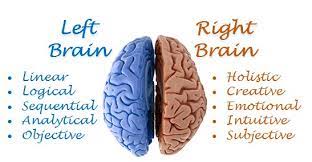 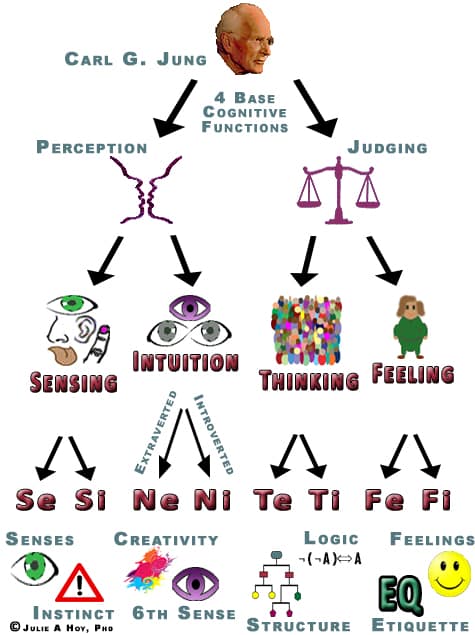 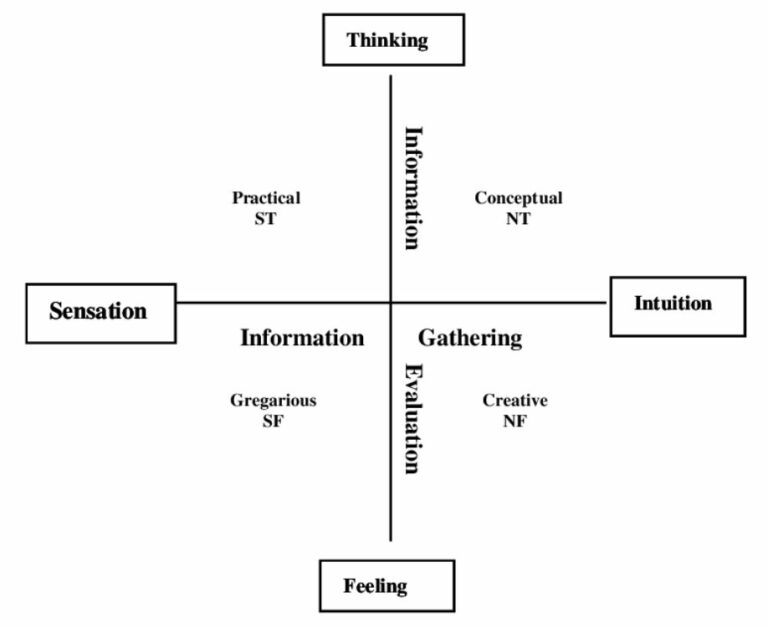 أساليب الادراك المعرفي
دورة حياة المعرفة
الاستشارة
الطرق
قيمة الوحدة
المساقات
البحث التطبيقي
المنشورات
الأفكار والمفاهيم
الوقت
ملاحظات حول دورة حياة المعرفة
أولا
أحيانا دورة حياة المعرفة تكون قصيرة جدا
ثانيا
أحيانا بعض المعارف تكون ذات دورة حياة مفتوحة
نماذج من دورة حياة المعرفة
البرمجيات
القوانين العلمية
المنفعة
المنفعة
الوقت
الوقت
ثالثا
القسم الأعظم من المعارف أصبحت معارف تاريخية
رابعا
الشركات القائمة على المعرفة تحقق حلزونية المعرفة  Knowlege spiral
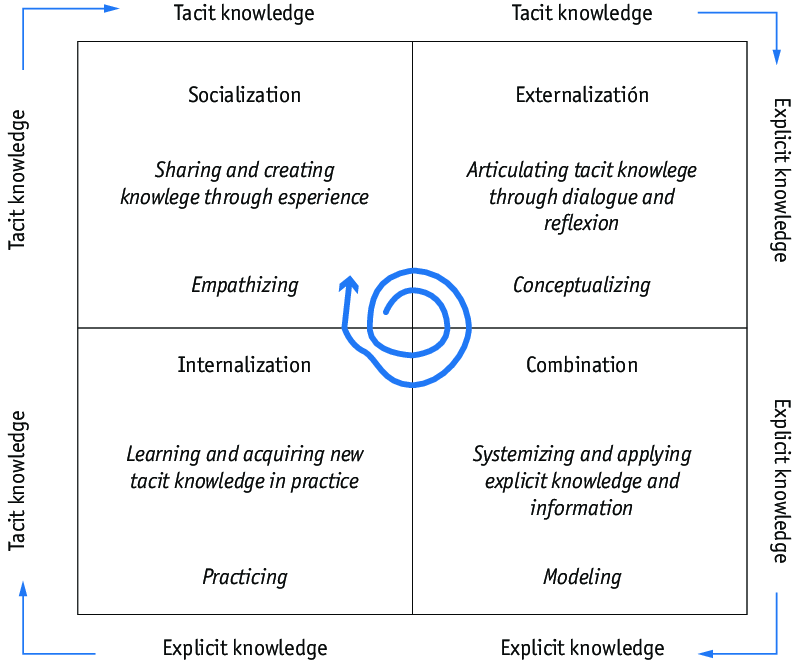